Kosten im Zivilprozess
Ermittlung des Streitwertes in Mietsachen
Rechtsstreitigkeiten in Mietsachen hauptsächlich:
Zahlung rückständiger Mieten
Dauer des Mietverhältnisses
§ 41 GKG
Räumung des Mietobjektes
Zustimmung zur Erhöhung der Miete
Verlangen einer Mietminderung des Mieters
79
KG-Ref.AF Carus
Kosten im Zivilprozess
Ermittlung des Streitwertes in Mietsachen
Rechtsstreitigkeiten in Mietsachen hauptsächlich:
Während es für die Zahlungsklage wegen rückständiger Miete keine besonderen Streitwertvorschriften gibt, sind in den übrigen Fällen die Streitwerte nach 
§ 41 GKG zu ermitteln.
wir lesen mal den 
§
§ 41 GKG
80
KG-Ref.AF Carus
Kosten im Zivilprozess
Ermittlung des Streitwertes in Mietsachen
Zusammenfassung des § 41 GKG:
Streitwert bestimmt sich nach dem Betrag 
der Forderung in EUR
Zahlung rückständiger Miete
§ 41 I GKG
Mietzins der streitigen Zeit, max. jedoch die Höhe des jährlichen Mietzinses (Jahresnettokaltmiete)
Dauer des Mietverhältnisses
§ 41 II GKG
§ 41 Abs. 2 : Jahresbetrag der Kaltmiete, es sei denn nach Abs. 1 ergibt sich ein geringerer Betrag (Mietverhältnis war kürzer als 1 Jahr)
Räumung des Mietobjektes
81
KG-Ref.AF Carus
Kosten im Zivilprozess
Ermittlung des Streitwertes in Mietsachen
Zusammenfassung des § 41 GKG:
Zustimmung zur Mieterhöhung bzw. Forderung auf Mietminderung
Jahresbetrag des zusätzlich geforderten Betrages, 
bzw. des  begehrten Minderungsbetrages, es sei denn, die streitige Zeit ist geringer als 1 Jahr
§ 41 V GKG
82
KG-Ref.AF Carus
Kosten im Zivilprozess
Ermittlung des Streitwertes in Mietsachen
Zusammenfassung des § 41 GKG:
Achtung!!
Achtung Anspruchshäufung: 
Werden neben Räumung noch rückständige Mieten geltend gemacht, sind die Streitwerte für Räumung und Mietrückstand nach §§ 39 Abs. 1 GKG, 48 Abs. 1 S. 1 i.V.m. 5 ZPO zu addieren.
Addieren!
Maßgeblich für Streitwertberechnung ist die Nettokaltmiete nach § 41 Abs. 1 S. 2  GKG ohne Betriebskosten, es sei denn, diese ist als Pauschale in der Miete enthalten
83
KG-Ref.AF Carus
Kosten im Zivilprozess
Vorschuss KR - Mietsachen
Wir machen eine Übung…
Ü004
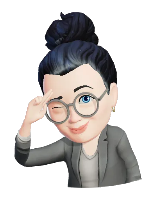 KG-Ref.AF Carus